How have dogs changed
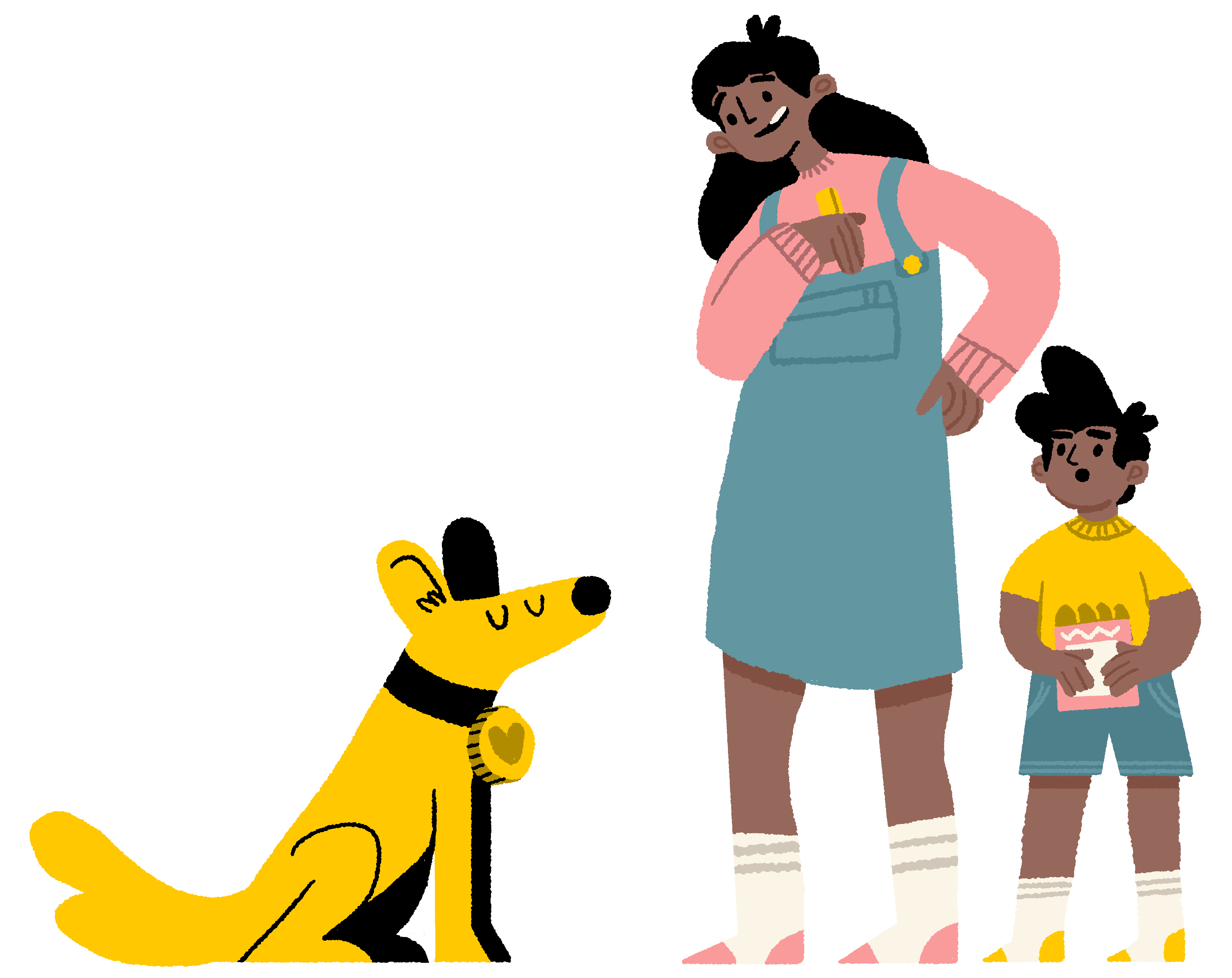 over time?
As a class, look at the pictures of different dog breeds.
The first picture is the breed of dog in the past, and the second is how that breed looks today. 
List the differences you see in each of the dogs’ appearance.
learnwithdogstrust.org.ukDogs Trust Registered Charity Numbers: 1167663 and SC053144 & Company No. 09365971  
A dog is for life®
[Speaker Notes: Please refer to teacher notes for more information and prompts to develop whole class discussion.]
Basset Hound
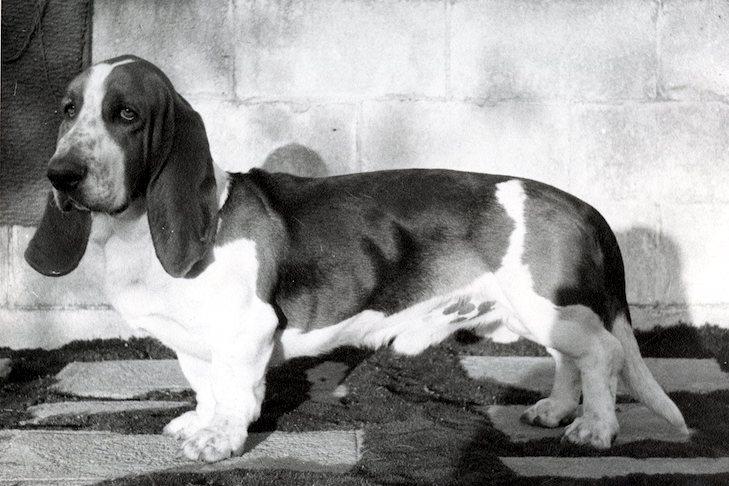 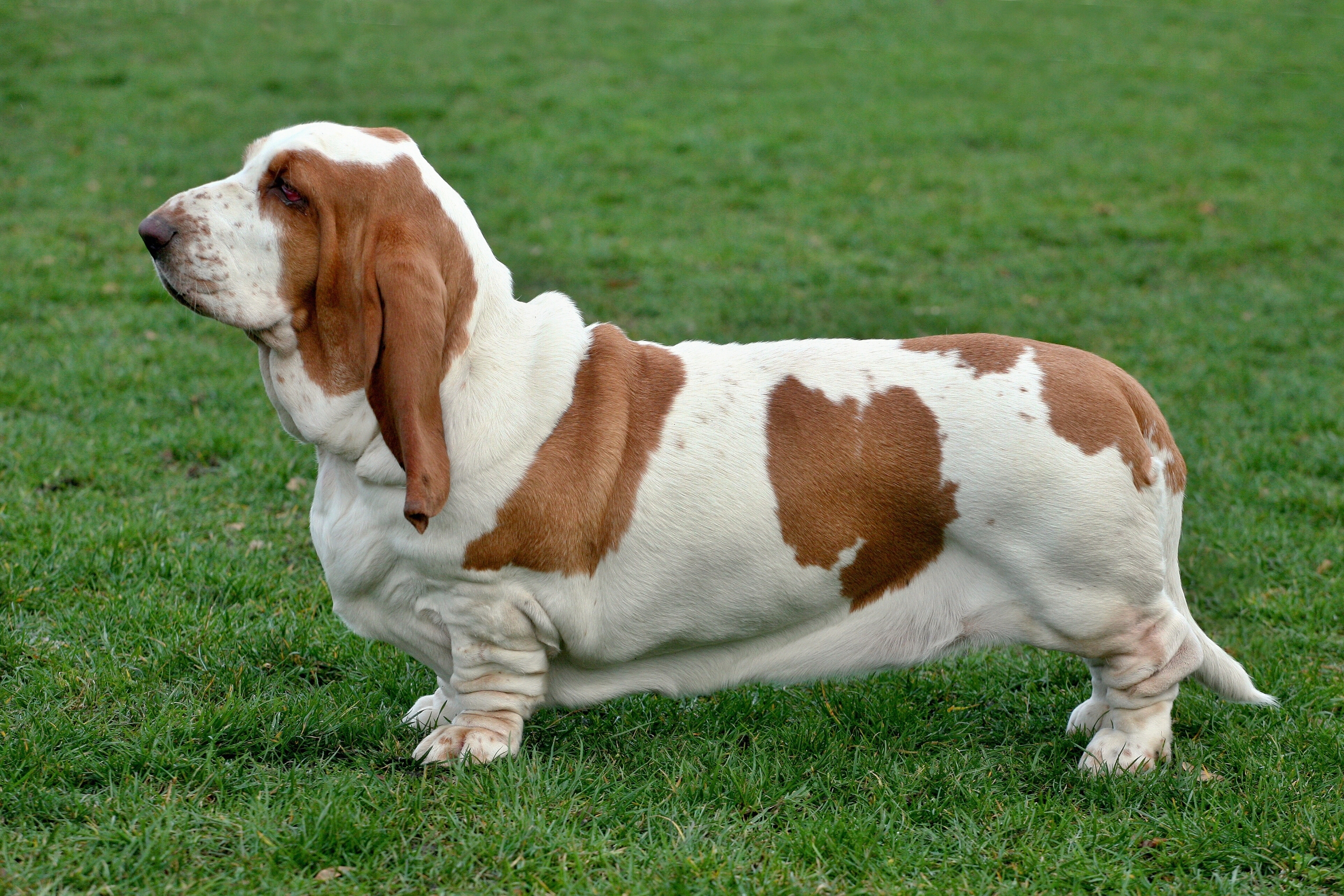 Past
Present
[Speaker Notes: The Basset Hound today has a droopier face with more wrinkles and folds of skin. Their bellies are much lower to the ground, and their rear legs are shorter. They have excessive skin and large floppy ears.]
English Bull Terrier
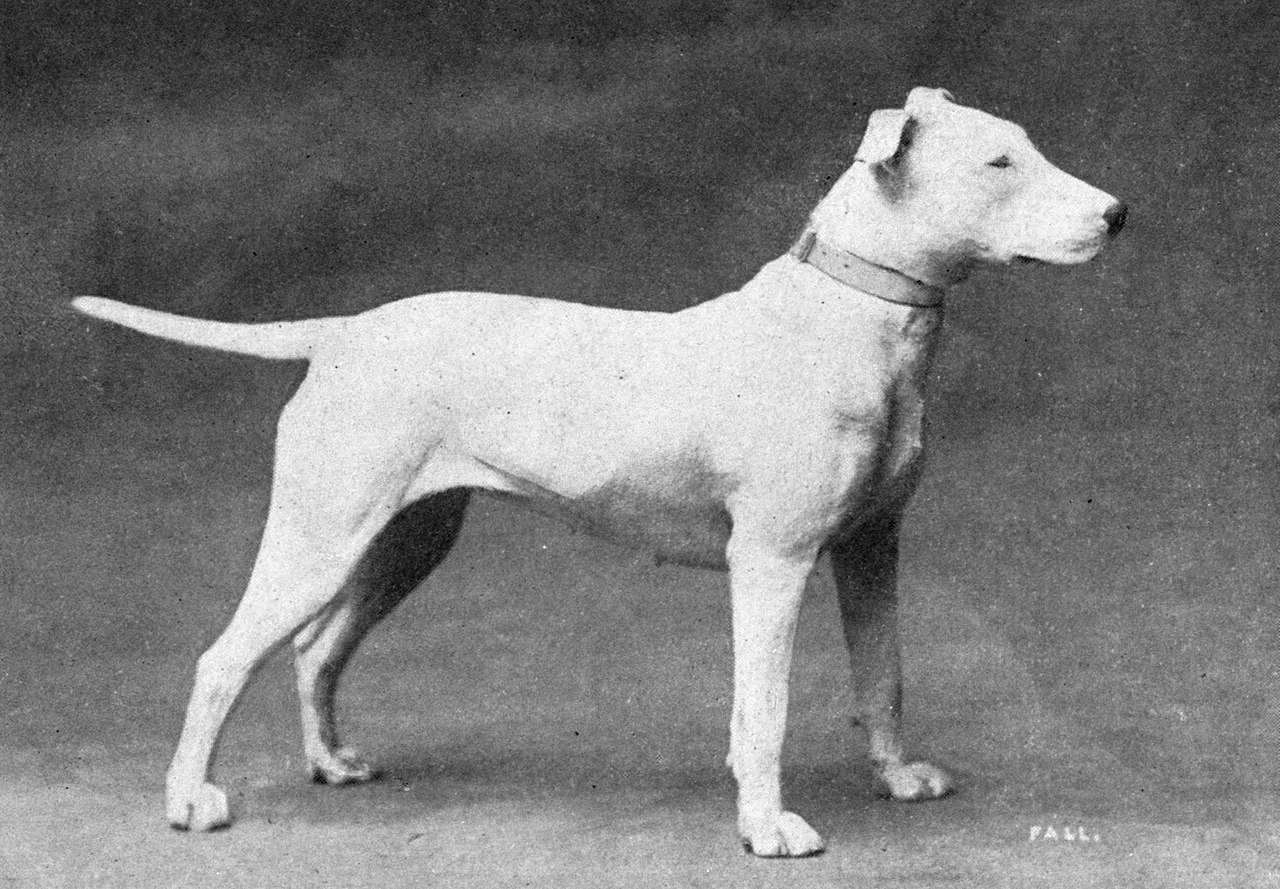 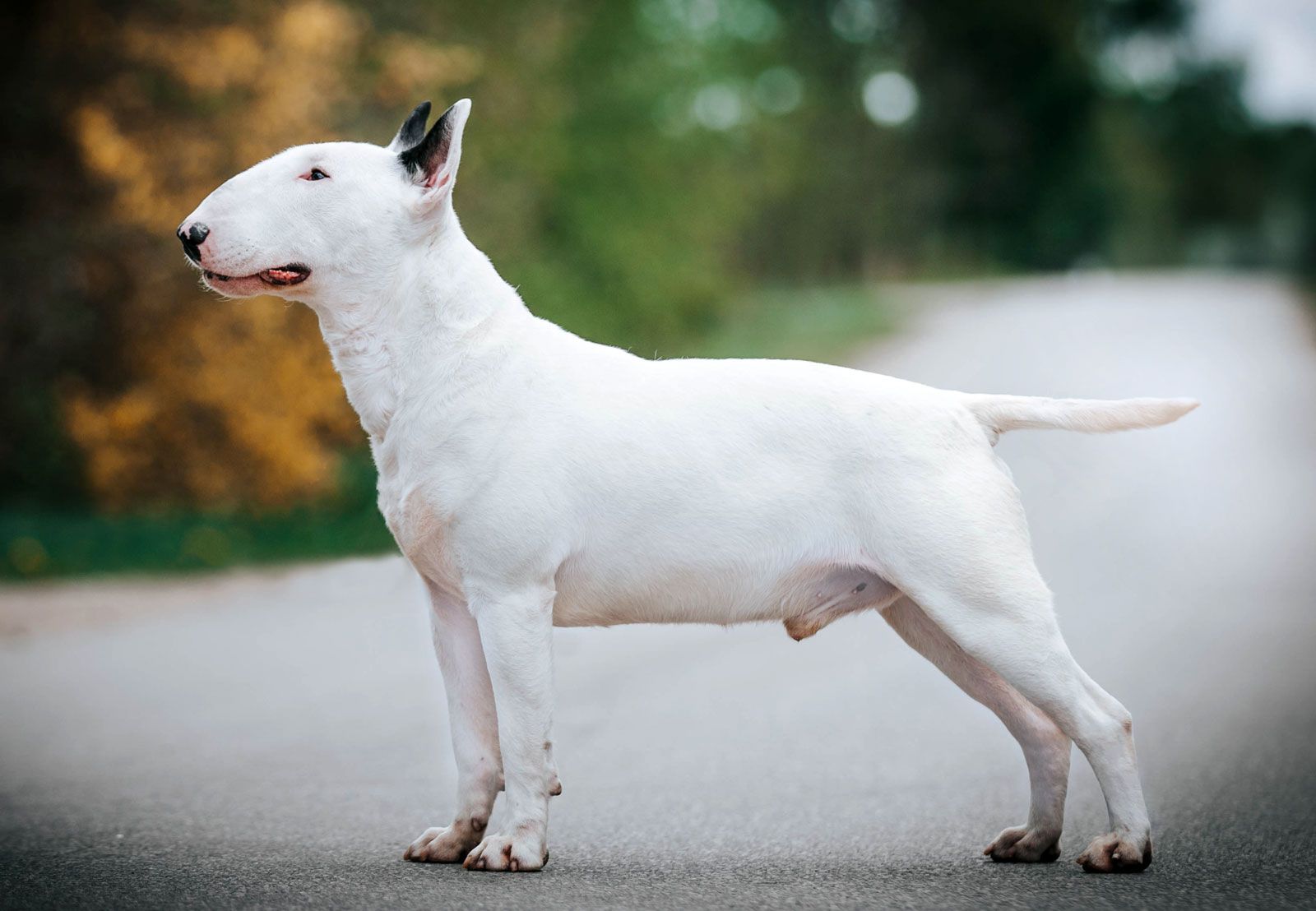 Past
Present
[Speaker Notes: The English Bull Terrier has a dome-shaped head and triangle eyes. They are also heavier and more thick body.]
Pug
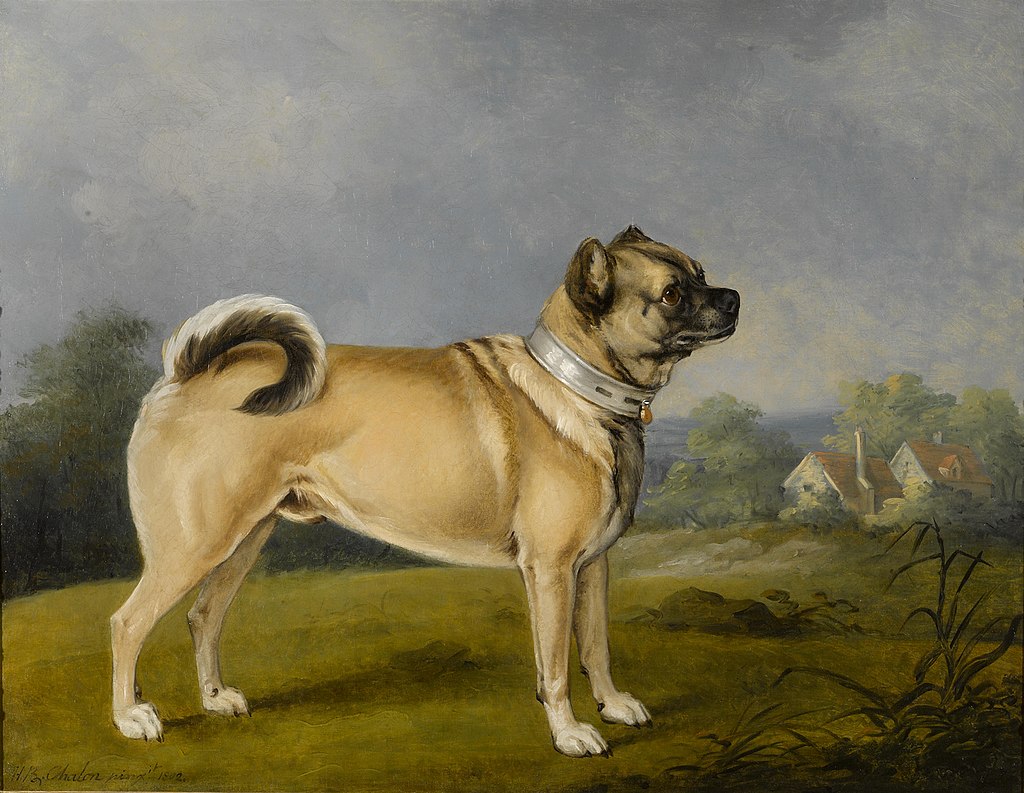 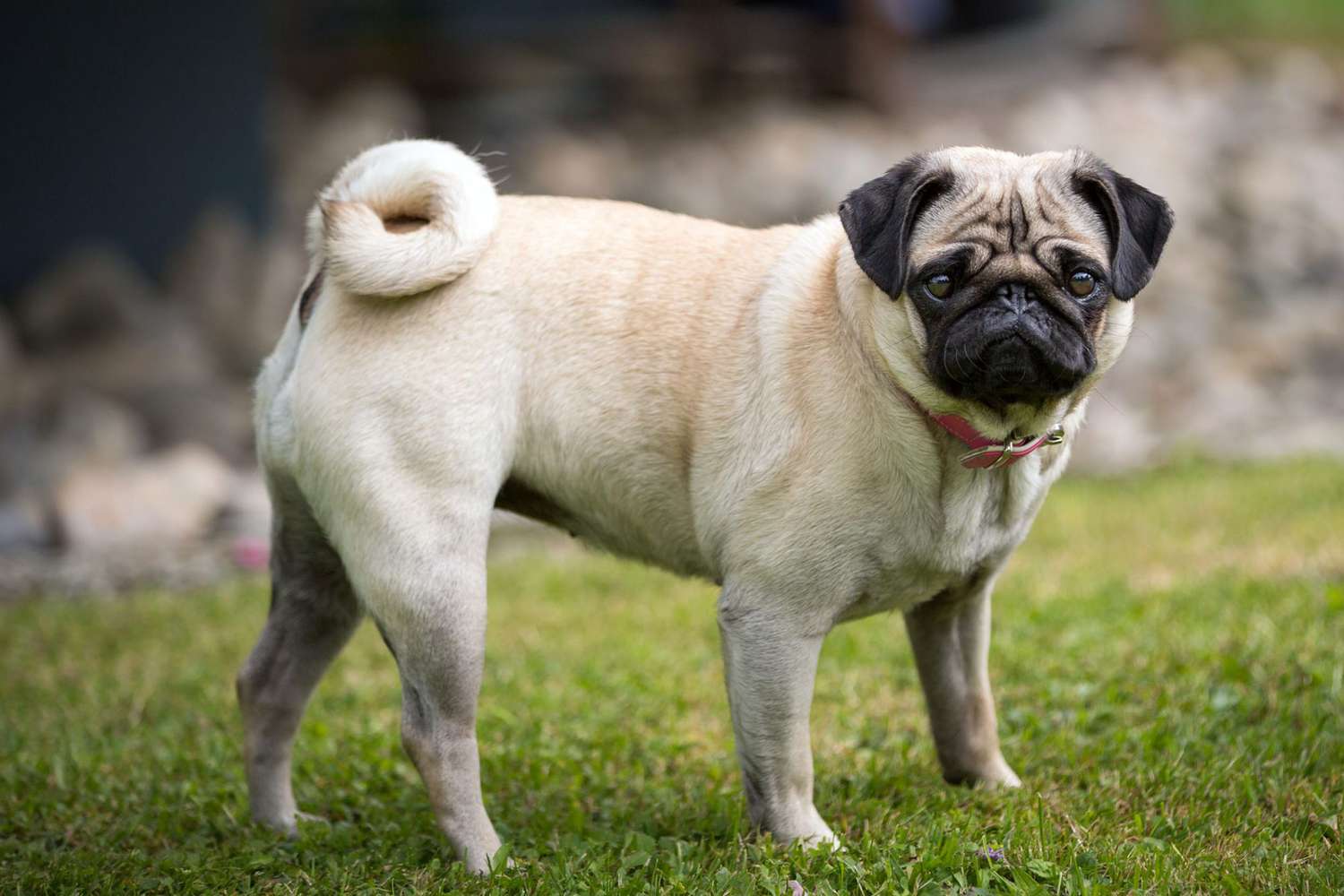 Present
Past
[Speaker Notes: The Pug has a much shorter, flatter face. They also have more wrinkles, skin folds and a double curved tail.]
Sharpei
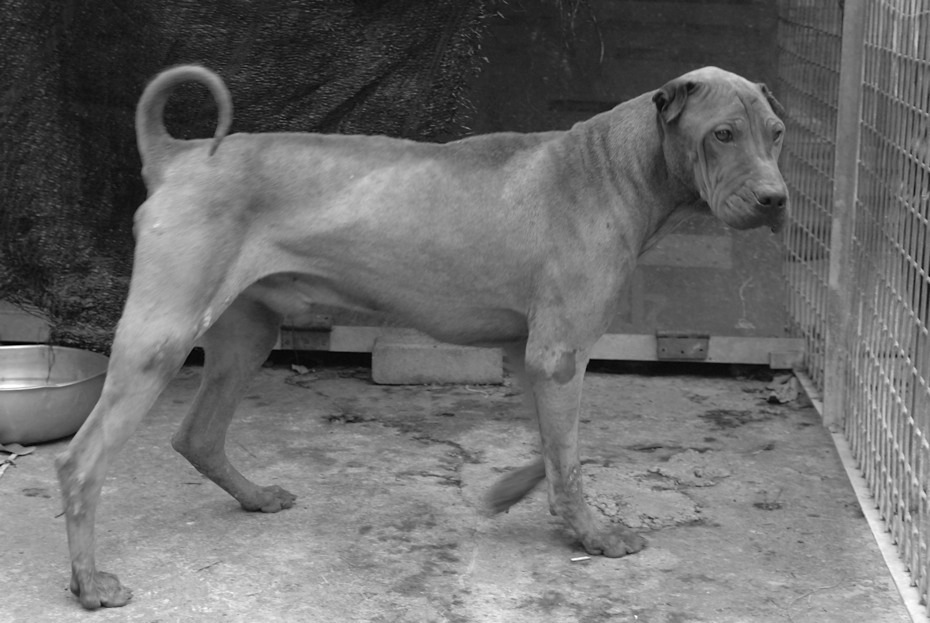 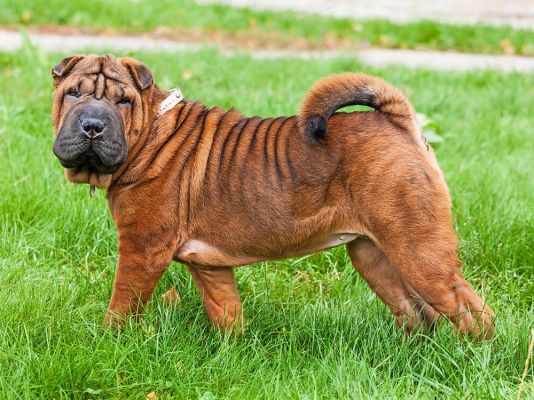 Past
Present
[Speaker Notes: The Sharpei today has more wrinkles and skin folds, especially around the face. The ears are smaller, and the dog is heavier and thicker.]